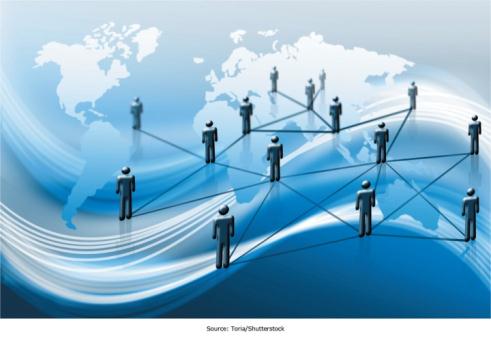 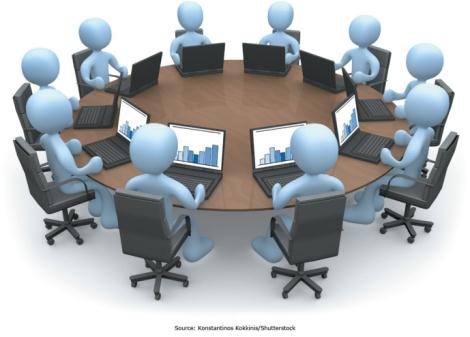 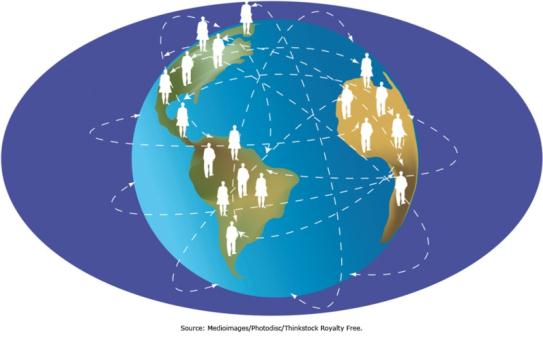 Chapter 5 - Enhancing Organizational Communication and Collaboration Using Social Media
Social media provides new opportunities, and threats, for today’s organizations
Facebook
How many of you are Facebook customers?
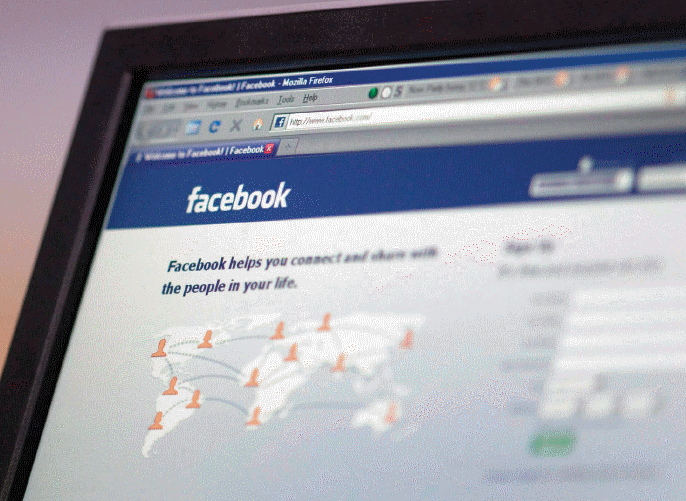 Chapter 5 Learning Objectives
The Need for Communication and Collaboration
Virtual Teams
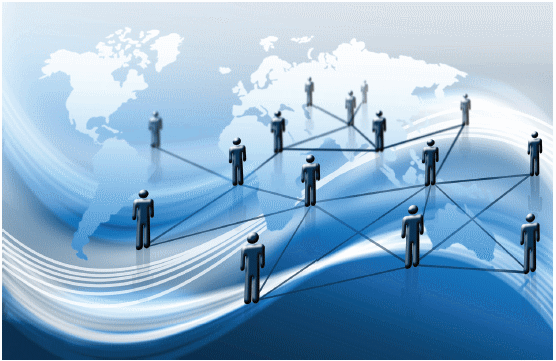 Who has ever worked on a virtual team?
Why was a virtual team needed?
What tools did you use while working on these team?
What were the pros/cons?
The Evolving Web
Evolving Capabilities
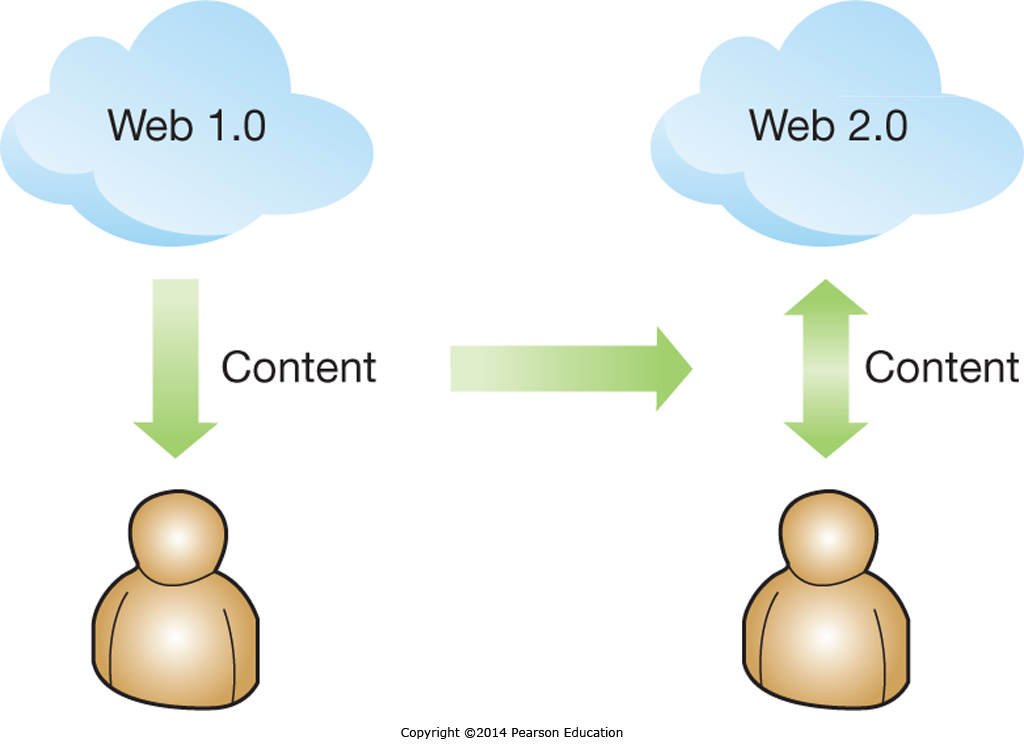 Evolving Social Interaction
Web 2.0 Technologies change how people interact and enable Social Media
Online information at our fingertips
Personal expression available 24/7
Individuals often post very private information
About themselves
About others
Without thinking about the consequences
Evolving Collaboration through Collective Intelligence: Shifting Perspectives
The Evolving Workspace
A generation of social media users
Different workplace expectations
Portfolio careers, not cradle-to-grave
State-of-the-art technology valued
55% use Instant Messaging as a work tool
Future Web Capabilities
The Semantic Web
Machine readable Web pages
Enhanced search results
Web 3.0, or ‘What comes next?’
Mobility?
The contextual Web?
Enterprise 2.0
Leverage social media for Enterprise objectives
Traditional Collaboration Tools
Groupware
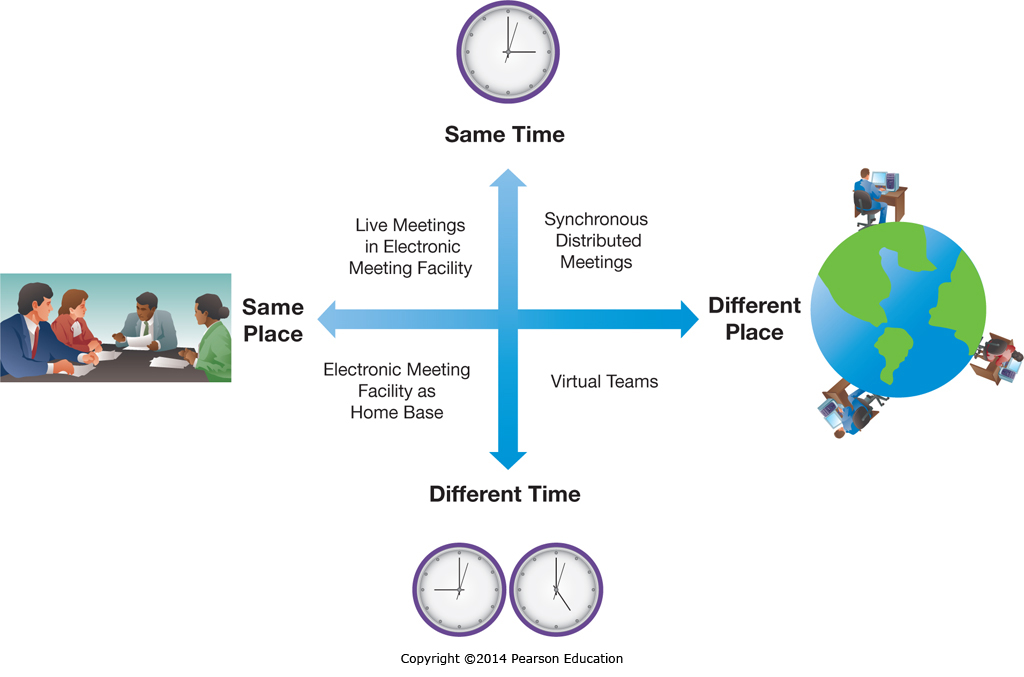 Groupware: Benefits
Videoconferencing
Desktop Videoconferencing
Simple & low cost
Internet based
Dedicated Videoconferencing
Organizational conference rooms
Multiple people and/or locations
Highly realistic/excellent video and audio quality
Can be extremely expensive, up to $500k
Intranets and Employee Portals
Real-Time Access to Information
Updated information instantly available throughout the organization
Enterprise Search
Company focused, including corporate databases
Collaboration
Document sharing and co-editing
Employee Portals
Employee benefits self-service
Social Media and the Enterprise
Blogs
Who has a blog and what do you blog about?

Web 2.0…the creation vs. the consumption of content!
Social Presence
5-19
Who is a micro blogger and what does it do for you?
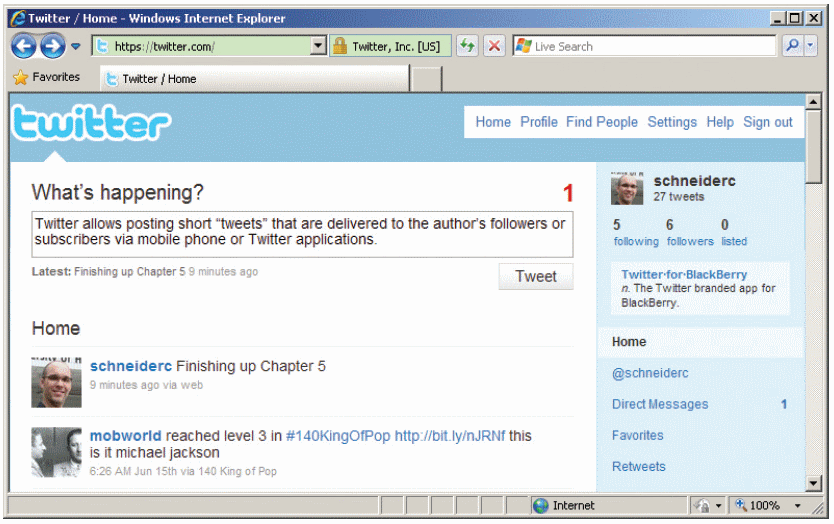 Instant Messaging
Has instant messaging been replaced by text messaging and microblogging?
Virtual Worlds
Who participates in a virtual world and how to companies make money from this?
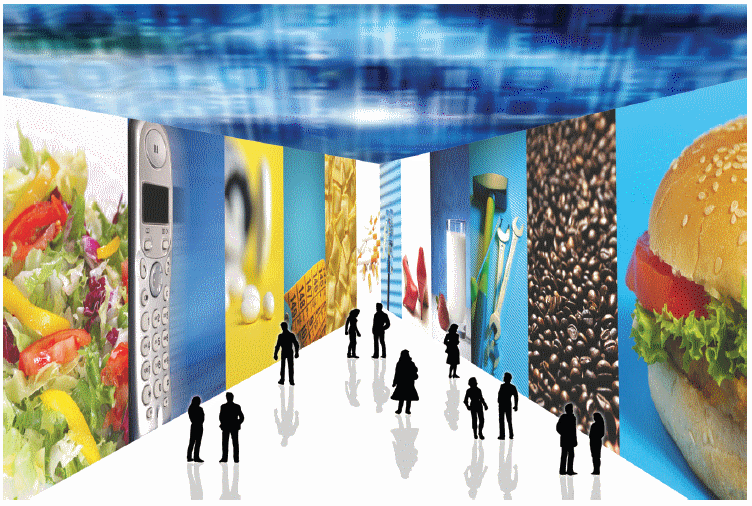 Media Sharing
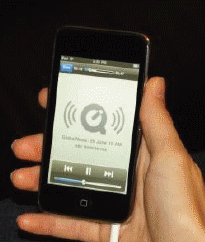 How many different ways to individuals and organizations share media and how to commercial organizations make money from this?

Could you create a video, post it to YouTube and integrate it into your e-Portfolio?
Social Bookmarking
What are your “favorites” and why would I care?
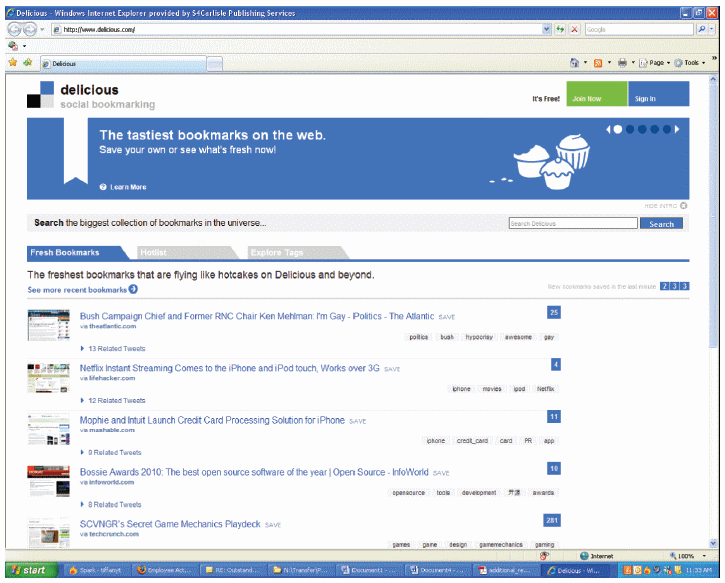 Social Cataloging
What is the value proposition of sites like zotero?
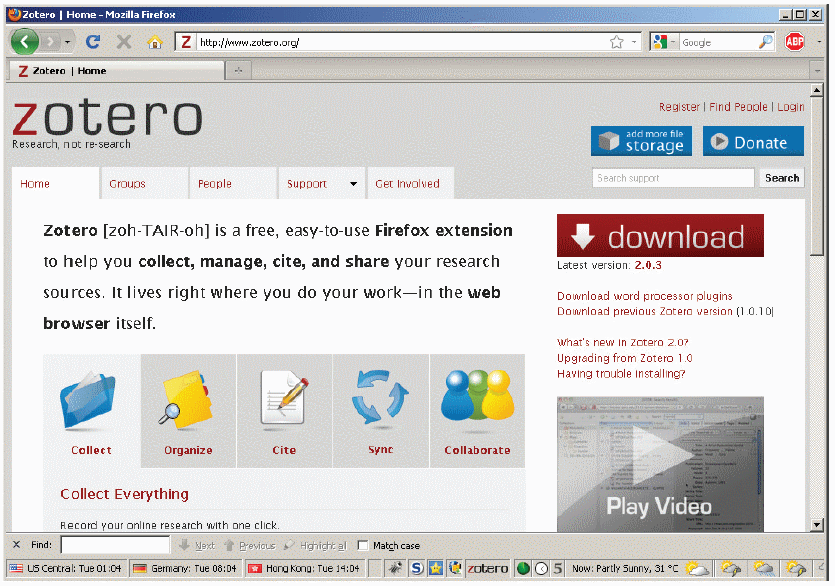 Tagging – Who, where, when, why,…
What do we mean when we say that metadata is data about data?

What is tagging and geotagging and how does this create value?

When you store media in the cloud, who owns the metadata and what can they do with it?
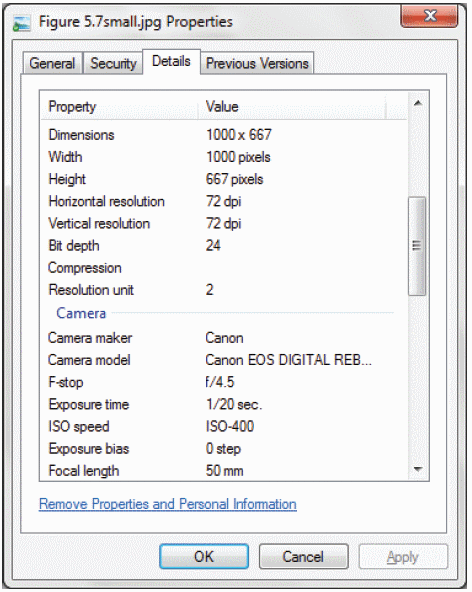 Tag Clouds
How do you interpret a tag cloud?

If Google generated a tag cloud from your e-Mail, what would it look like?

If Google wanted to see this data, who would be interested?
Tools for Collaboration
Collaboration tools help with many different communication needs, such as talking, sharing documents, or making decisions.
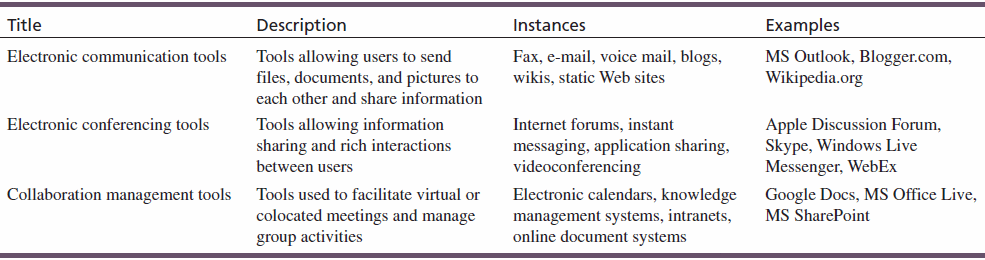 Google Apps
Why is using Google Apps better than just e-mailing documents around in your team?
Gmail
Google Calendar
Google Talk
Google Docs
Google Sites
Microsoft SharePoint
What is Microsoft SharePoint and why would anyone use SharePoint when Goggle Apps is free?
Wikis
What is a Wiki?
How many of you utilize Wikipedia for school assignments? 
What are the pros/cons of using a tool like Wikipedia?
Human-Based Computing (Crowdsourcing)
What is “crowdsourcing” and has anyone ever worked on a project that utilized crowdsourcing?
What are the pros/cons?
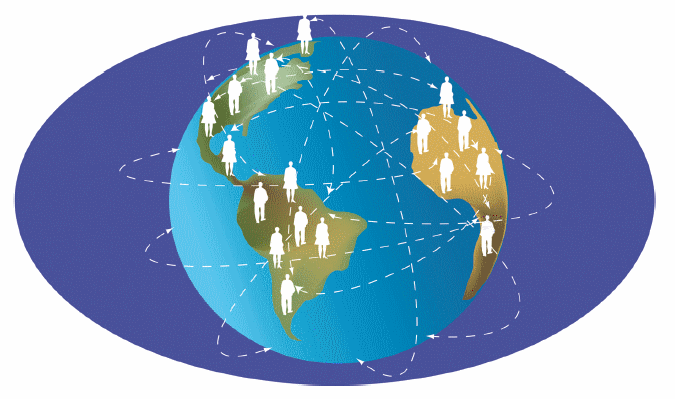 Enhancing Connection with Social Media
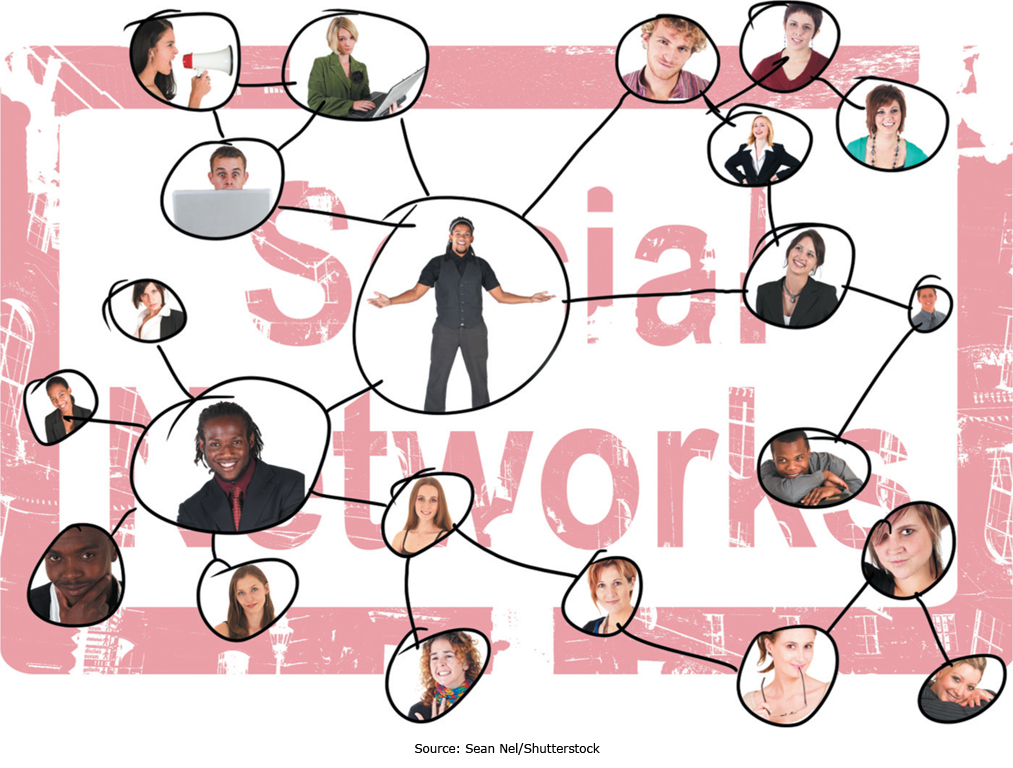 Social Networking Communities
5-33
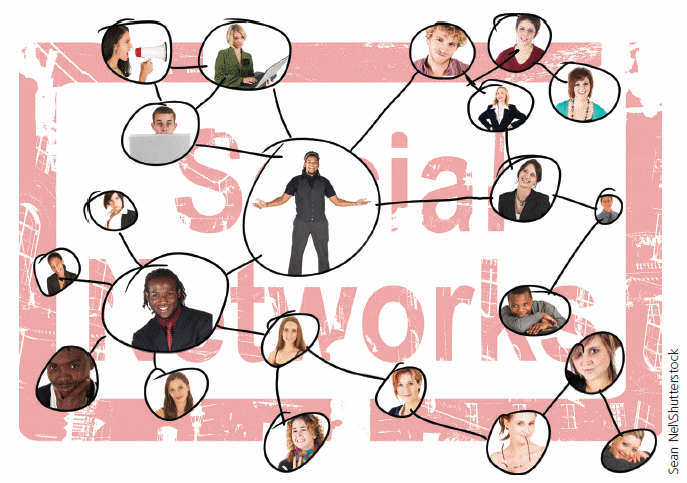 Will Google+ get any traction or will the network effect of Facebook be too powerful to overcome?
Why did MySpace crash-n-burn?
What will displace Facebook and Why?
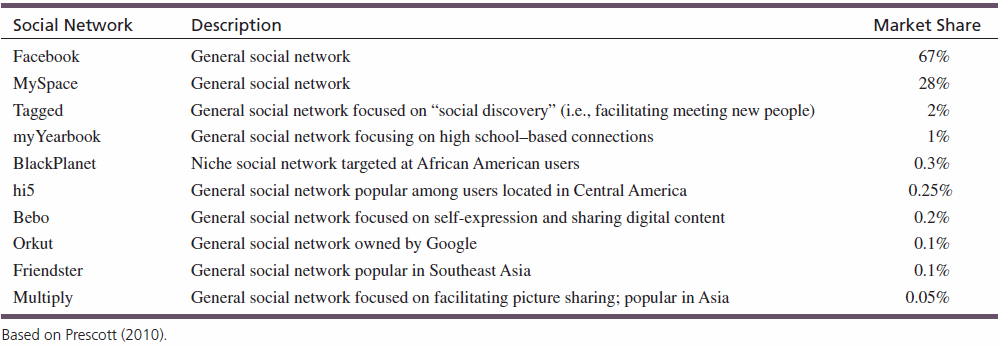 Viral Marketing
How would you use the Internet to drive a viral marketing campaign?

Remember to…
Do something unexpected.
Make people feel something.
Make sequels.
Allow sharing and easy distribution.
Never restrict access to the content.
Social Search
What are the pros/cons of including content from social networks, blogs, or microblogging services compared to the traditional techniques used by Google?
Managing the Enterprise 2.0 Strategy
Organizational Issues
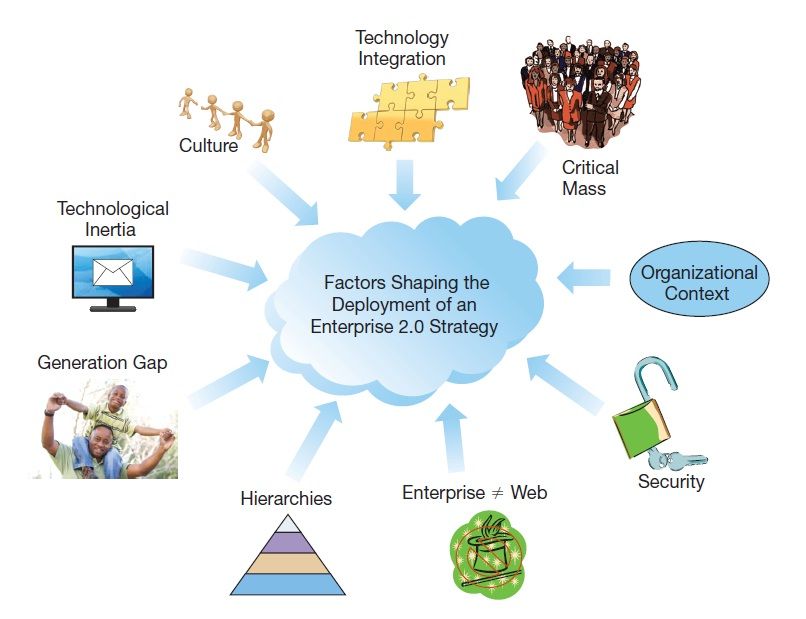 Pitfalls of Web 2.0 Marketing
Online Product Reviews
Negative reviews from competitors
Companies paying for positive reviews
Microblogging
Easy to “cross a line” and offend
Negative publicity can come quickly
Social Networks
Fine line between maintaining control and offending customers
Individuals sharing too much personal information
More Pitfalls of Web 2.0 Marketing
Bad Vibes going Viral
Negative publicity can spread like wildfire
Videos can easily go viral
Lessons Learned
News travels fast
Have a crisis team and a plan
Prepare for your worst social media nightmare
Monitor the environment
Respond within 24 hours